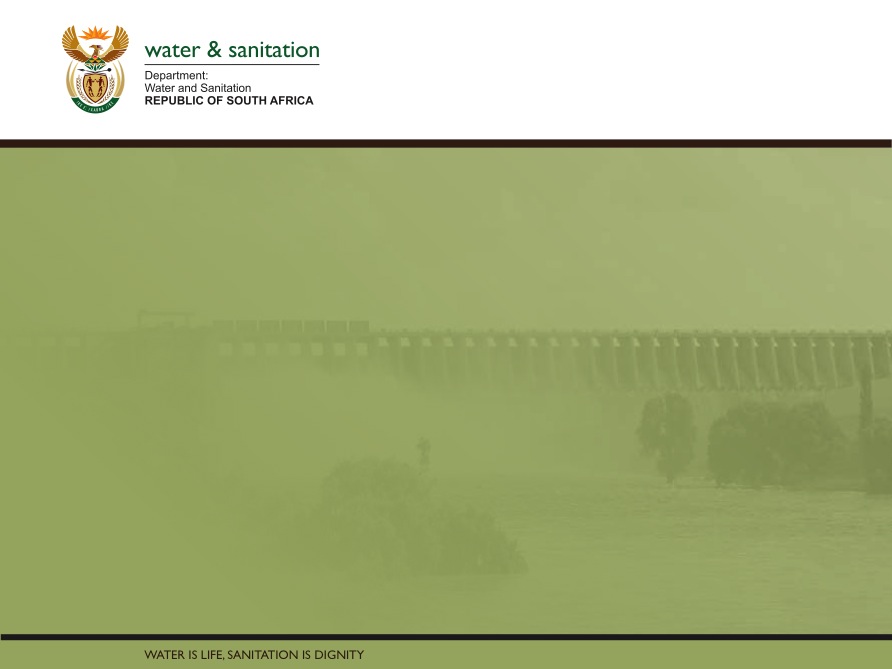 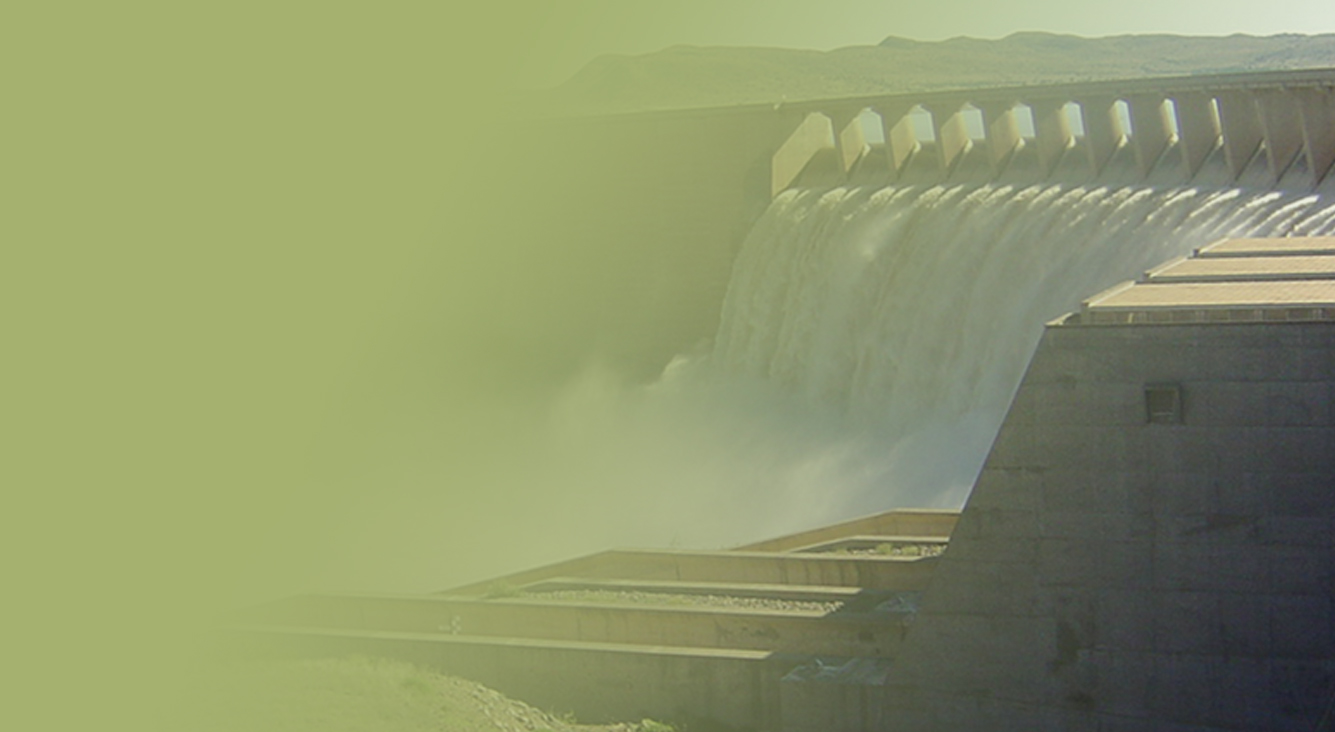 ALGOA 
WATER SUPPLY SYSTEM 
2018-2019 AOA

15 August 2018
PRESENTATION TITLE

Presented by:
Name Surname
Directorate

Date
Prepared by Jenny Pashkin
Current operating strategy
NMBM WATER USE (1 of 3)
System Operating Forum for 2018-2019 cycle was held on 14 June 2018;
Overall 30% restrictions agreed to be imposed on the NMBM from 1 June 2018;
 Restrictions are in terms of the estimated unrestricted projected consumption of 123.36 million m³/a (330 Ml/day) for the Metro, which equals to the restricted projected consumption of 86 million m³/a (230 Ml/day);
 NMBM can only abstract a raw water volume of 35.9 million m³/a (97 Ml/d) from the Kromme, Kouga and Groendal sub-systems (local resources);
NMBM WATER USE (2 of 3)
NMBM WATER USE (3 of 3)
To make up the deficit in the amount of water needed within the Metro a minimum of 50 million m³/a (135 Mℓ/d) should be supplied to the NMBM from the Sundays River sub-system to reach a total net supply of 86 million m³/a (230 Ml/day)
AGRICULTURAL WATER USE RESTRICTIONSGamtoos Irrigation Board (GIB) Water Use
80% restrictions imposed on the Gamtoos Irrigation
   Board (GIB) are in terms of the existing lawful 
   allocation 60.3 million m³/a;

The GIB is allowed a TOTAL abstraction of 16.6 million m³/a.  This includes losses of ± 4.5 million m³/a.  If the losses is going to be as high as 2017/2018 (7 million m³/a) the actual use should reduce to 9.6 million m³/a.
State of storage
STORAGE LEVELS
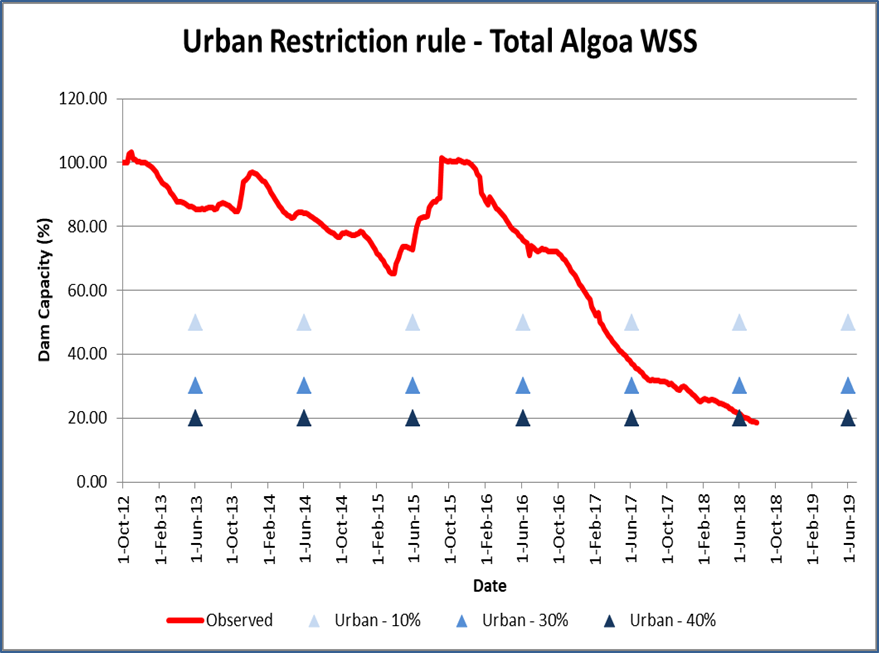 Total Algoa System
long-term
monitoring
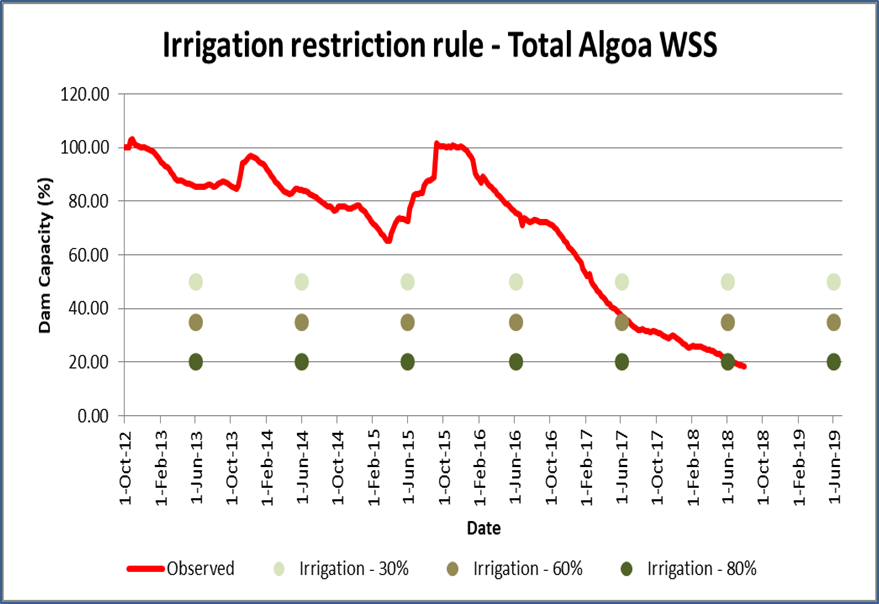 WAY FORWARD
DROUGHT MITIGATION ACTIVITIES
Algoa Water Supply System performance monitoring;
Actual water use monitoring;
Monthly restrictions monitoring committee meetings scheduled for the rest of the year. Encourage attendance of all stakeholders;
Compliance to the restricted water use volumes is critical;
Fast-tracking of the ground water resources development and monitoring of the aquifers is critical.
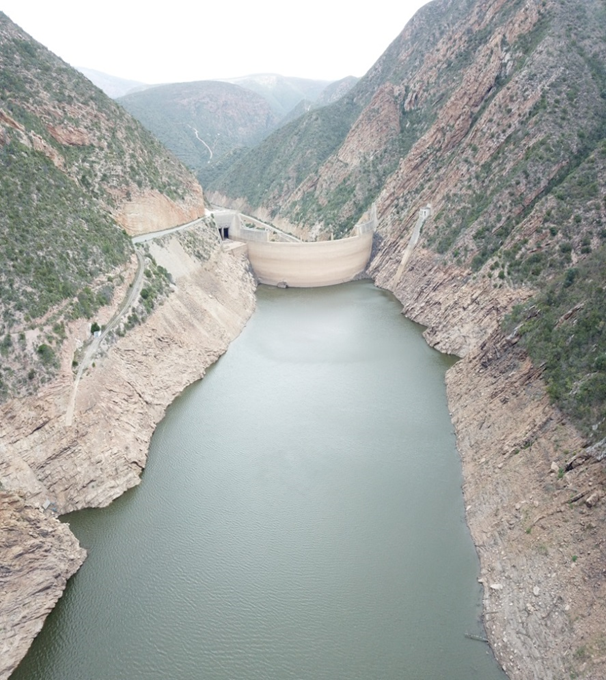 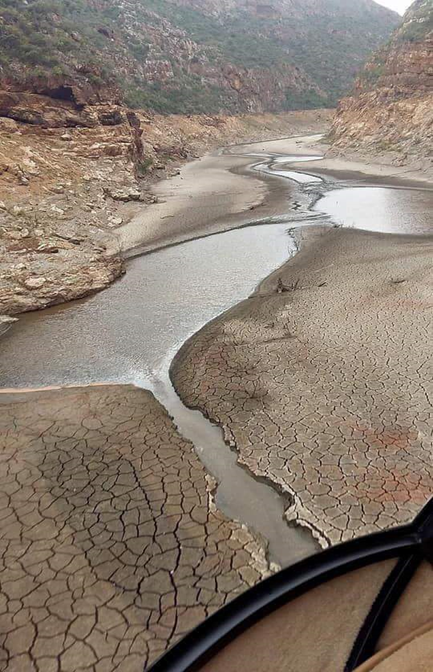 THANK YOU